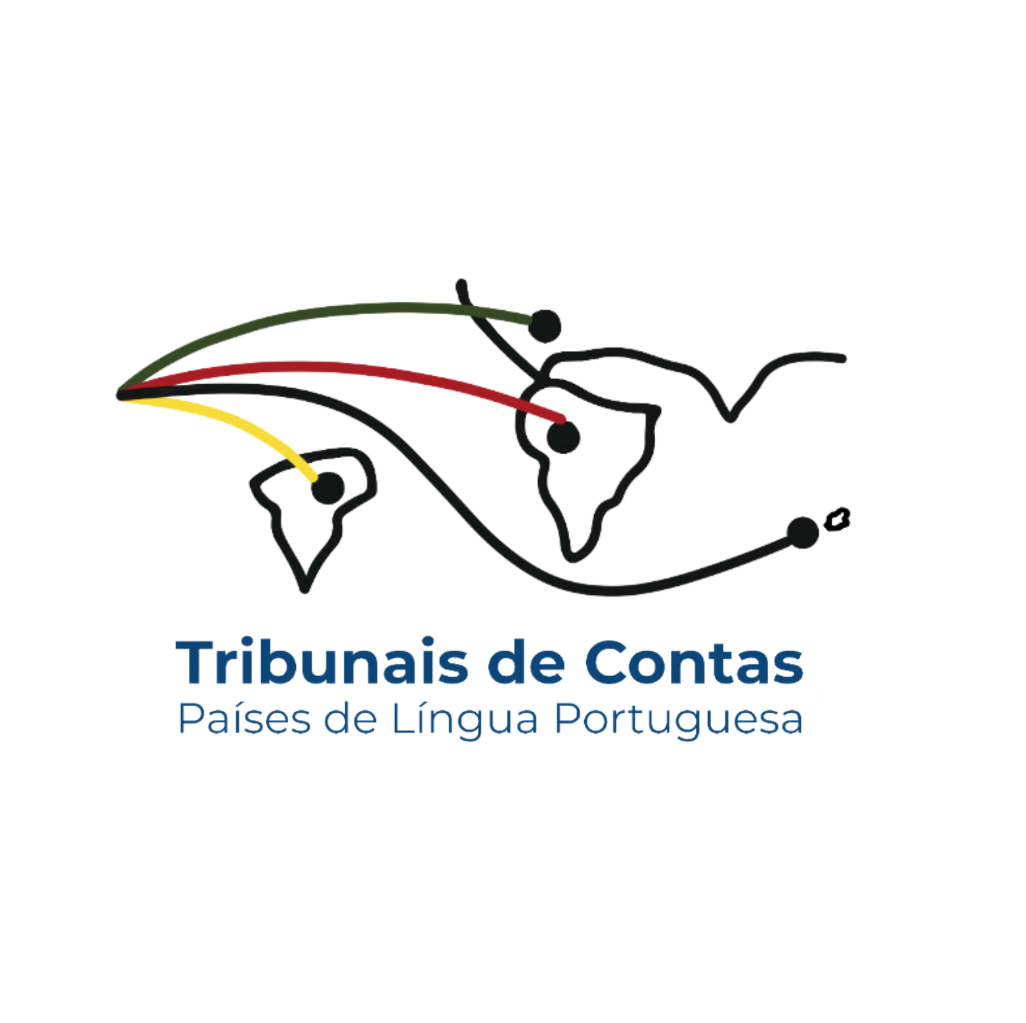 FINANÇAS DA ORGANIZAÇÃO - PAGAMENTO DAS QUOTAS ANUAIS (2022-2023)-QUITAÇÃO ANUIDADE DA OISC/CPLP NA INTOSAI
1
2
3
4
5
OBRIGADO
6